CSWパラレルイベント報告
ヒューマンライツ・ナウ　　　　　　　　後藤　弘子
これまでのCSWのイベント
２０１２・３・７　
　　　Situation of Rural Women　affected by the 　
　　　Great Japan Earthquake　and Nuclear Power 　　
　　　Plant Accident　　
２０１３・３・１３
　　　Experts call for immediate action to protect the 
　　　right to health of women, children and others 　
　　　affected by the nuclear accident in Fukushima.
２０１４・３・１０
　　　Global Health and Environment in the Post-　
　　　2015 Agenda: Lessons from the Fukushima 
　　　nuclear accident
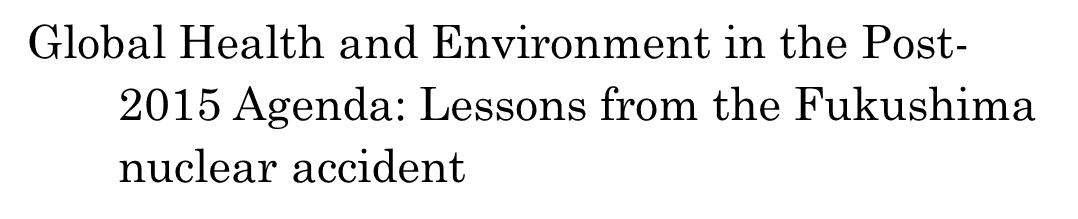 Ms. Susan Alzner
　　Consultation Coordinator, Post-2015 
　　Development Agenda
　　United Nations Non-Governmental Liaison 
　　Service (UN-NGLS）
Ms. Sascha Gabizon, Women in Europe for a Common Future, Europe
Mr. Alfred Meyer, Co-Chair of the Radiation and Health Committee of the Board of Directors for Physicians for Social Responsibility (PSR), delivered remarks on behalf of Dr. Andrew Kanter, Past-President of PSR.
Kazuko Ito, Esq., Human Rights Now, Japan
YWCA
共有されたこと
グローバー勧告を日本が遵守する必要性
持続可能なエネルギーとして原子力エネルギーはふさわしくない
女性や子どもが特に影響を受ける
放射線防護の基準が18歳から30歳までの男性を基準としている　→　女性は５０％以上も感受性が高い
日本政府の福島に関連する施策は、女性や子どもにとって有害である
Post-2015開発目標 のいかなる側面からも原子力エネルギーは問題である
JFケネディの言葉（部分的核実験禁止条約調印の時、１９６３）
“The number of children and grandchildren with cancer in their bones, with leukemia in their blood, or with poison in their lungs might seem statistically small to some, in comparison with 
natural health hazards. But this is not a natural health hazard – and it is not a statistical issue. The loss of even one human life, or the malformation of even one baby – who may be born long after we are gone – should be of concern to us all. Our children and grandchildren are not merely statistics toward which we can be indifferent.”